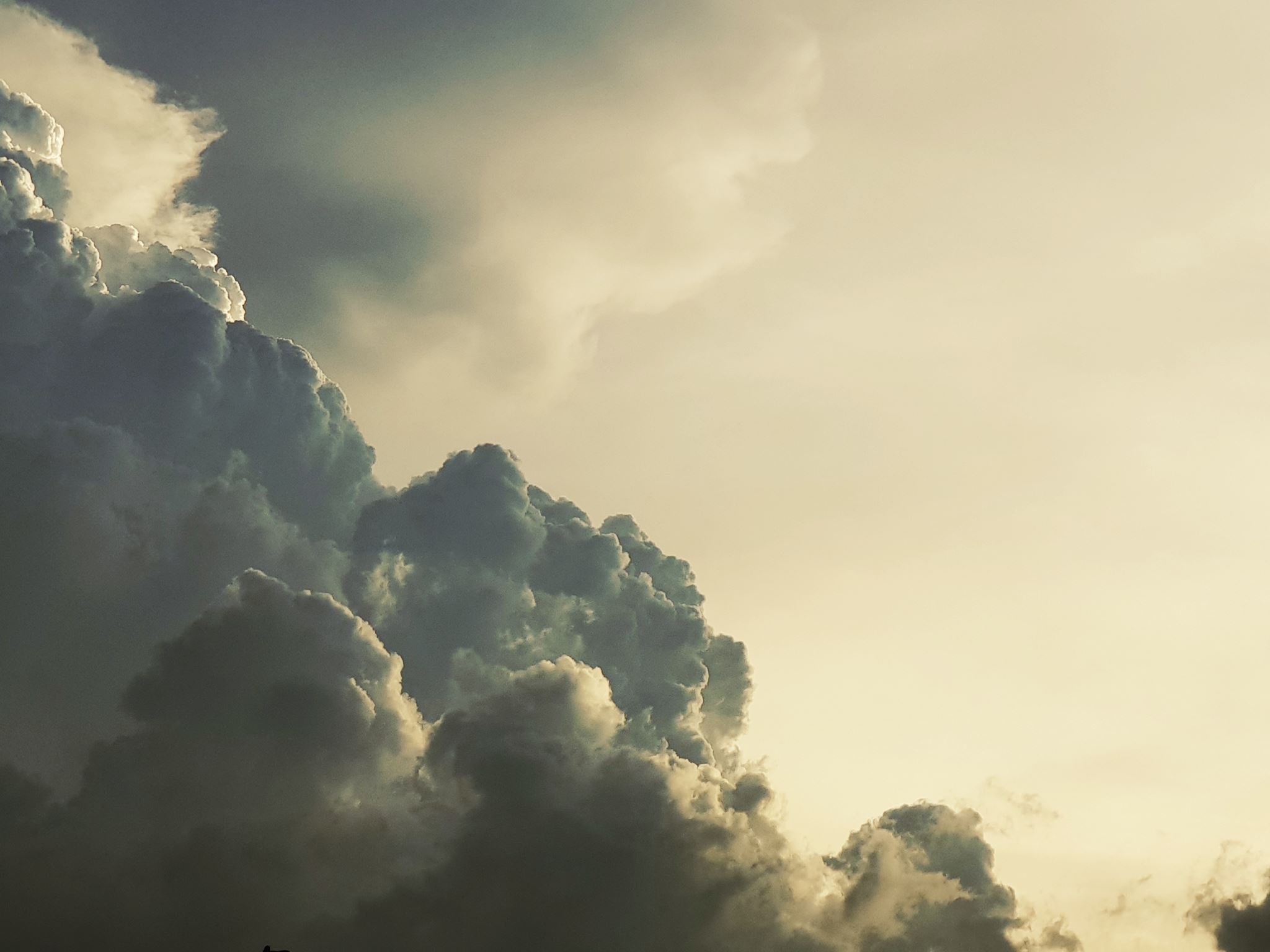 The Second Coming
An Overview of Eschatology
Levels of Doctrine
Eph. 1:20-23 ESV  20 that he worked in Christ when he raised him from the dead and seated him at his right hand in the heavenly places,  21 far above all rule and authority and power and dominion, and above every name that is named, not only in this age but also in the one to come.  22 And he put all things under his feet and gave him as head over all things to the church,  23 which is his body, the fullness of him who fills all in all.
Rev. 20:1-6 ESV Then I saw an angel coming down from heaven, holding in his hand the key to the bottomless pit and a great chain.  2 And he seized the dragon, that ancient serpent, who is the devil and Satan, and bound him for a thousand years,  3 and threw him into the pit, and shut it and sealed it over him, so that he might not deceive the nations any longer, until the thousand years were ended. After that he must be released for a little while.  4 Then I saw thrones, and seated on them were those to whom the authority to judge was committed. Also I saw the souls of those who had been beheaded for the testimony of Jesus and for the word of God, and those who had not worshiped the beast or its image and had not received its mark on their foreheads or their hands. They came to life and reigned with Christ for a thousand years.  5 The rest of the dead did not come to life until the thousand years were ended. This is the first resurrection.  6 Blessed and holy is the one who shares in the first resurrection! Over such the second death has no power, but they will be priests of God and of Christ, and they will reign with him for a thousand years.
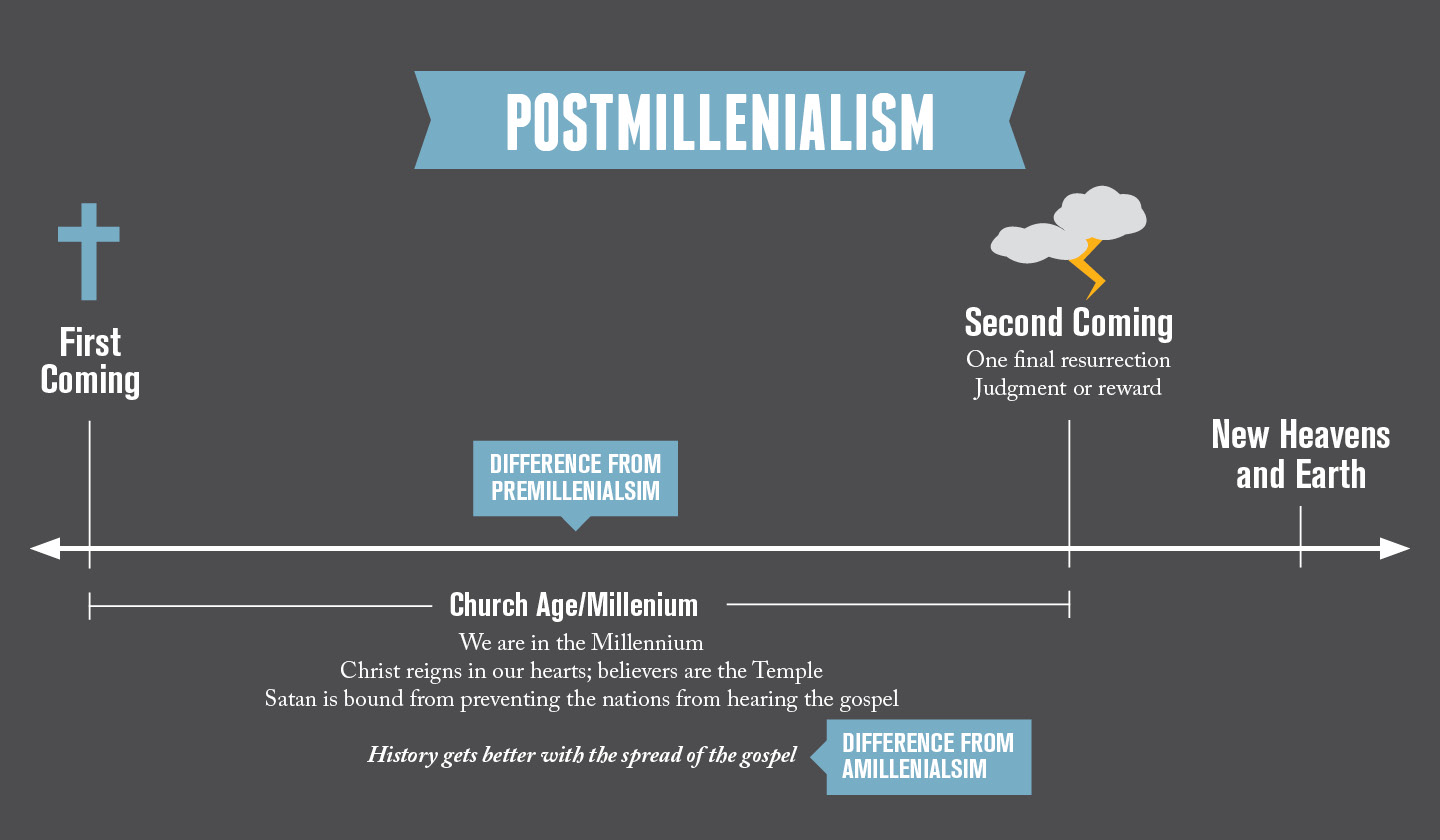 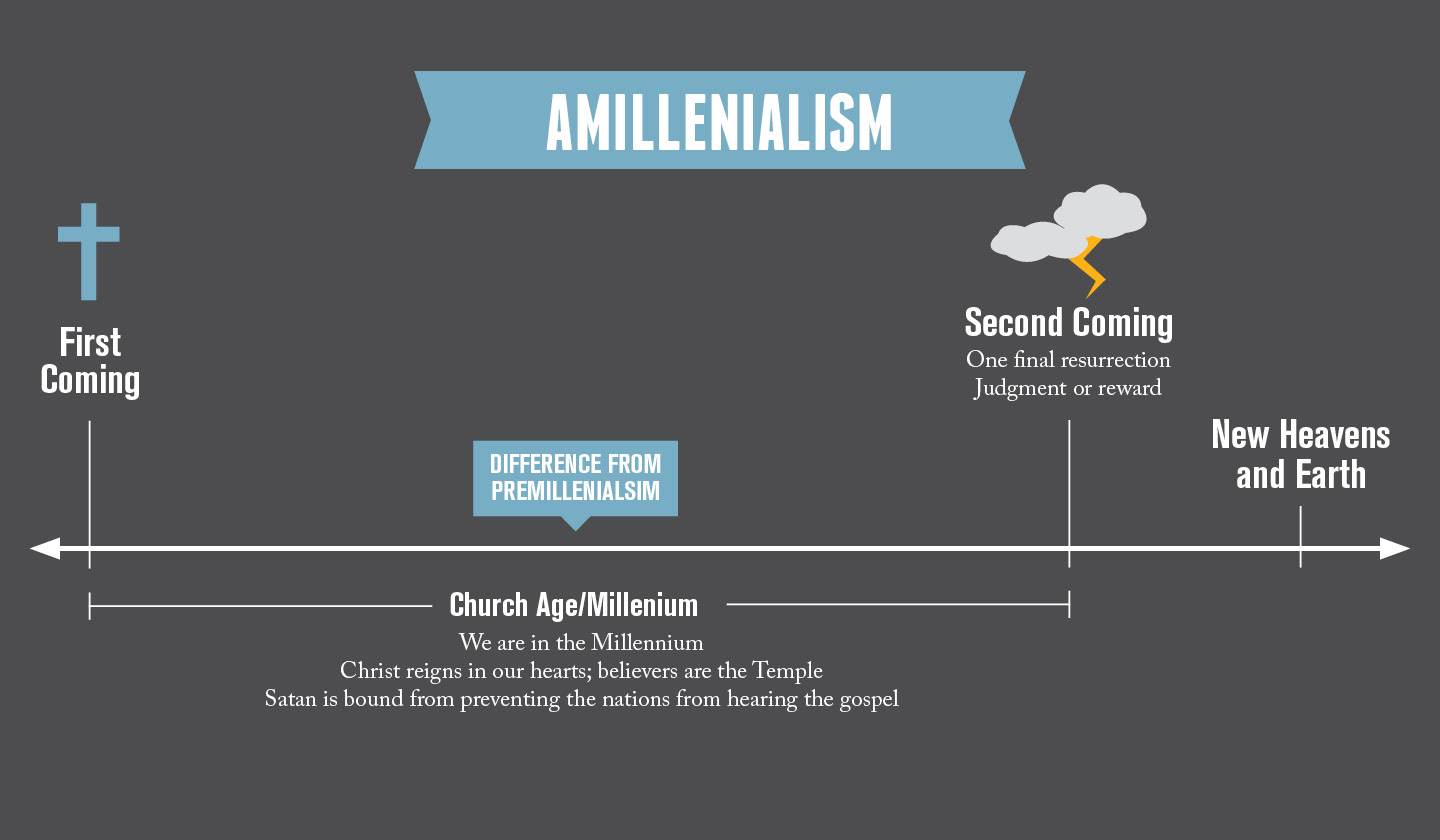 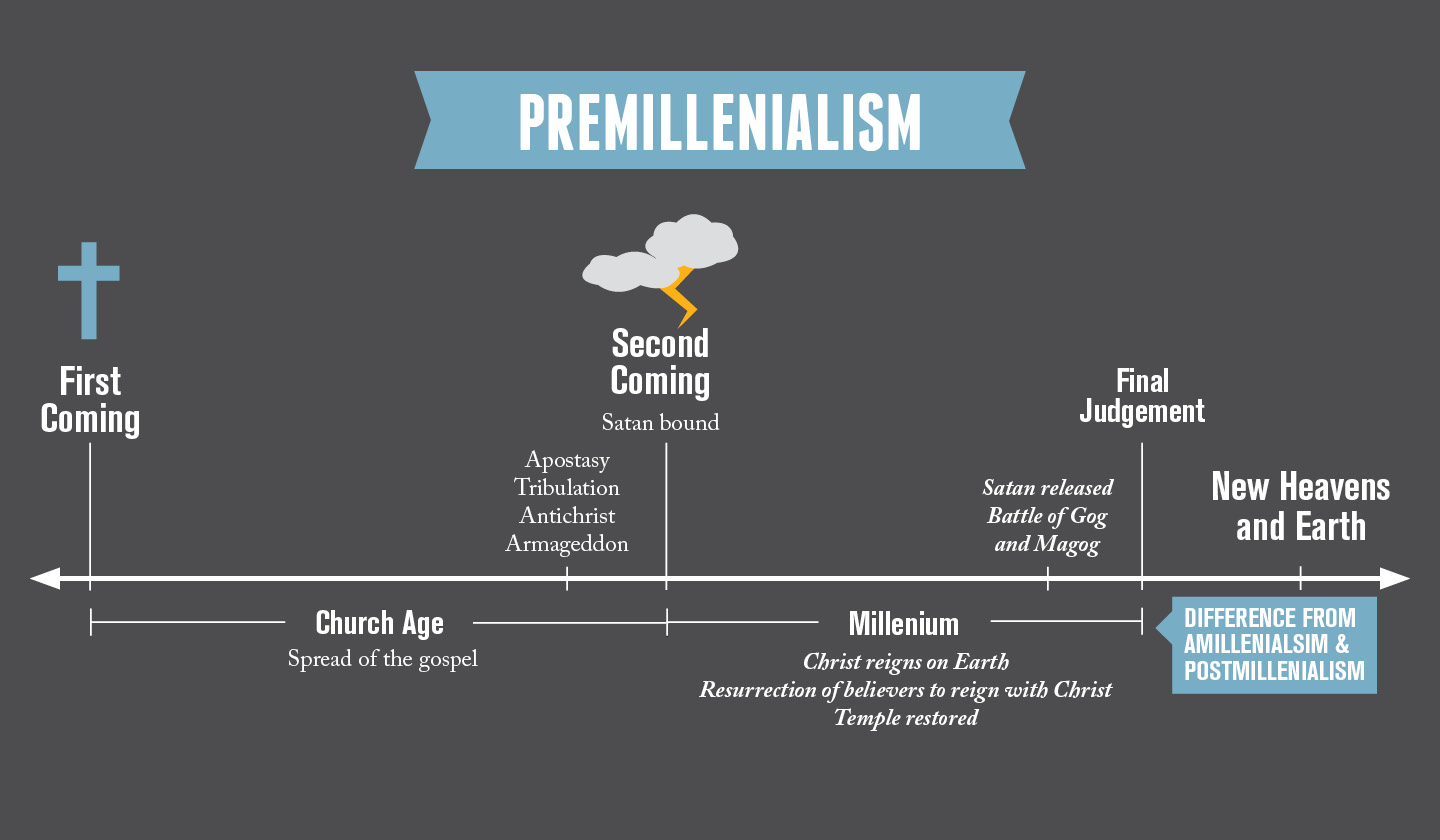